Vilniaus Trakų Vokės gimnazijos    5 klasių mokinių paroda „Kūčių patiekalai“
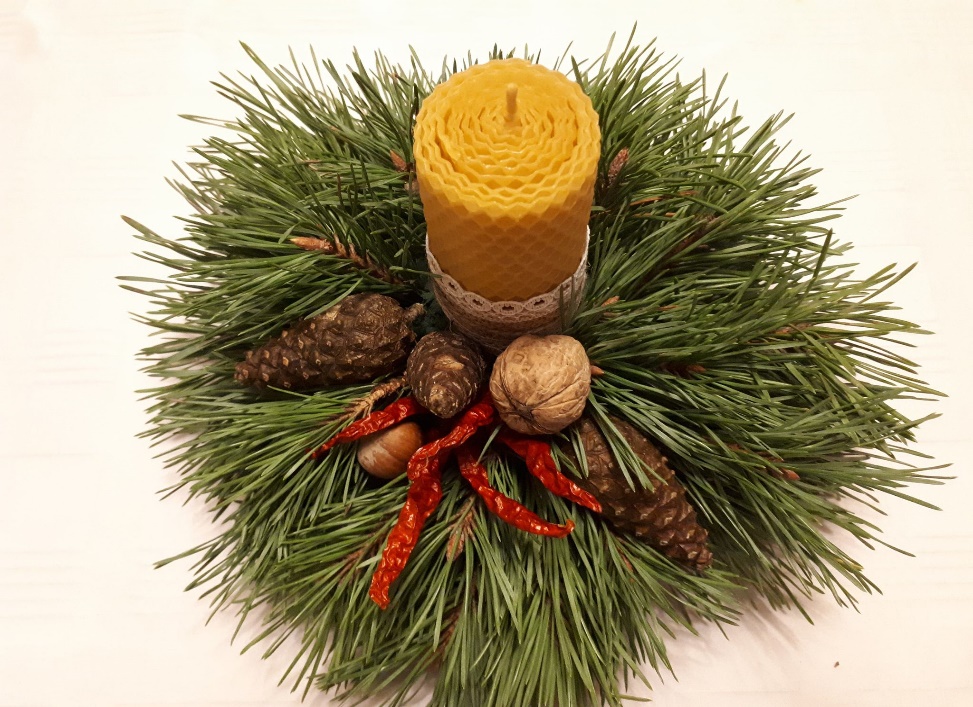 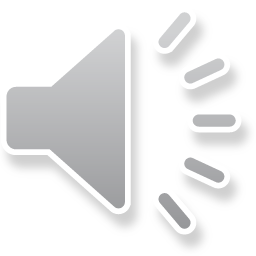 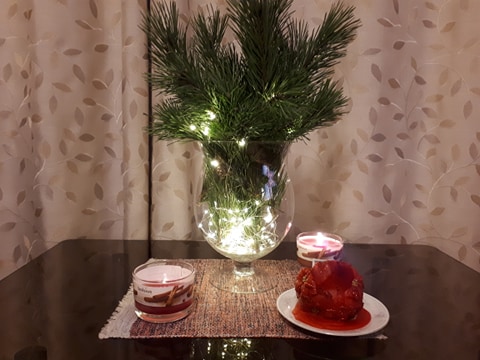 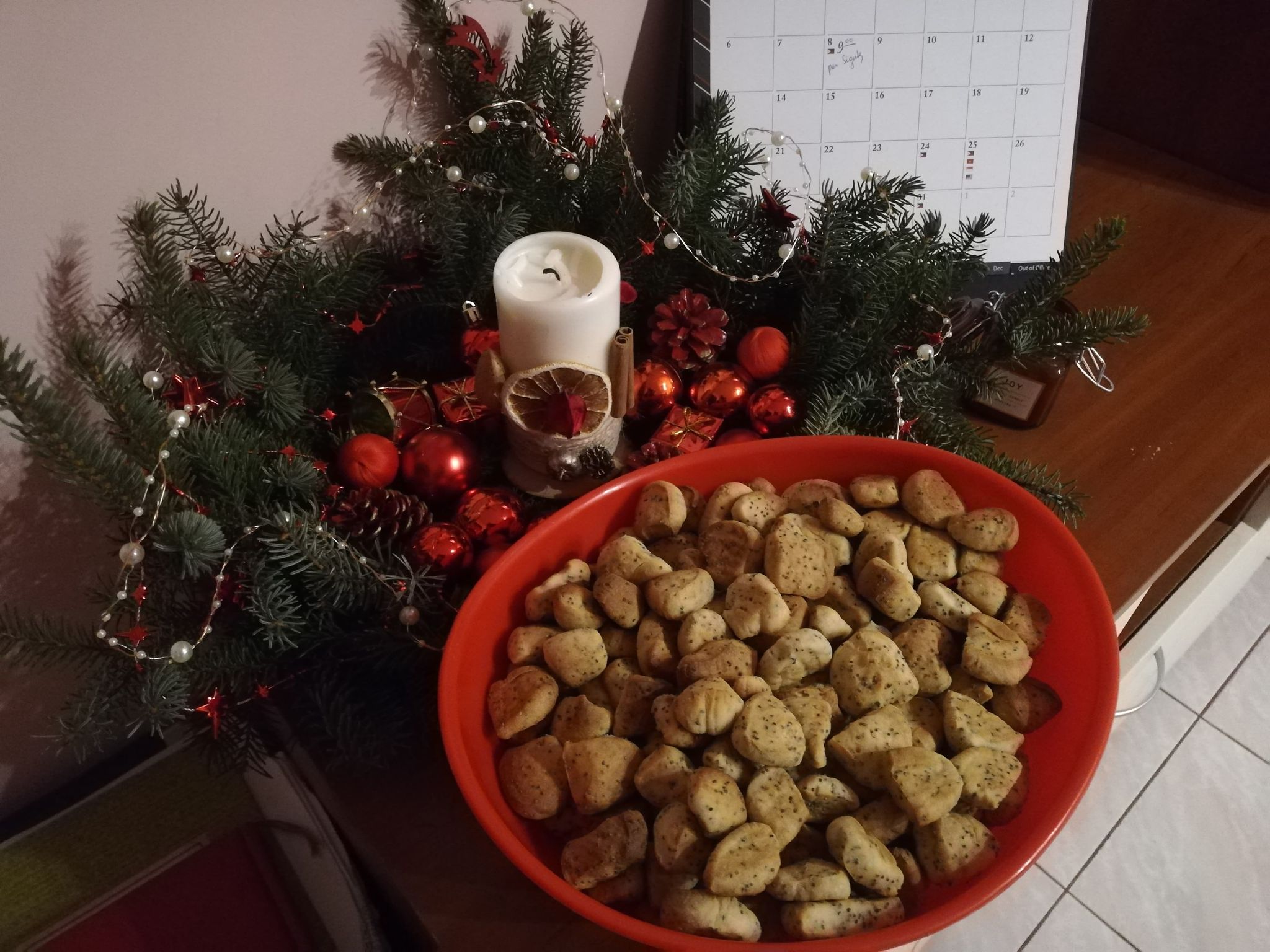 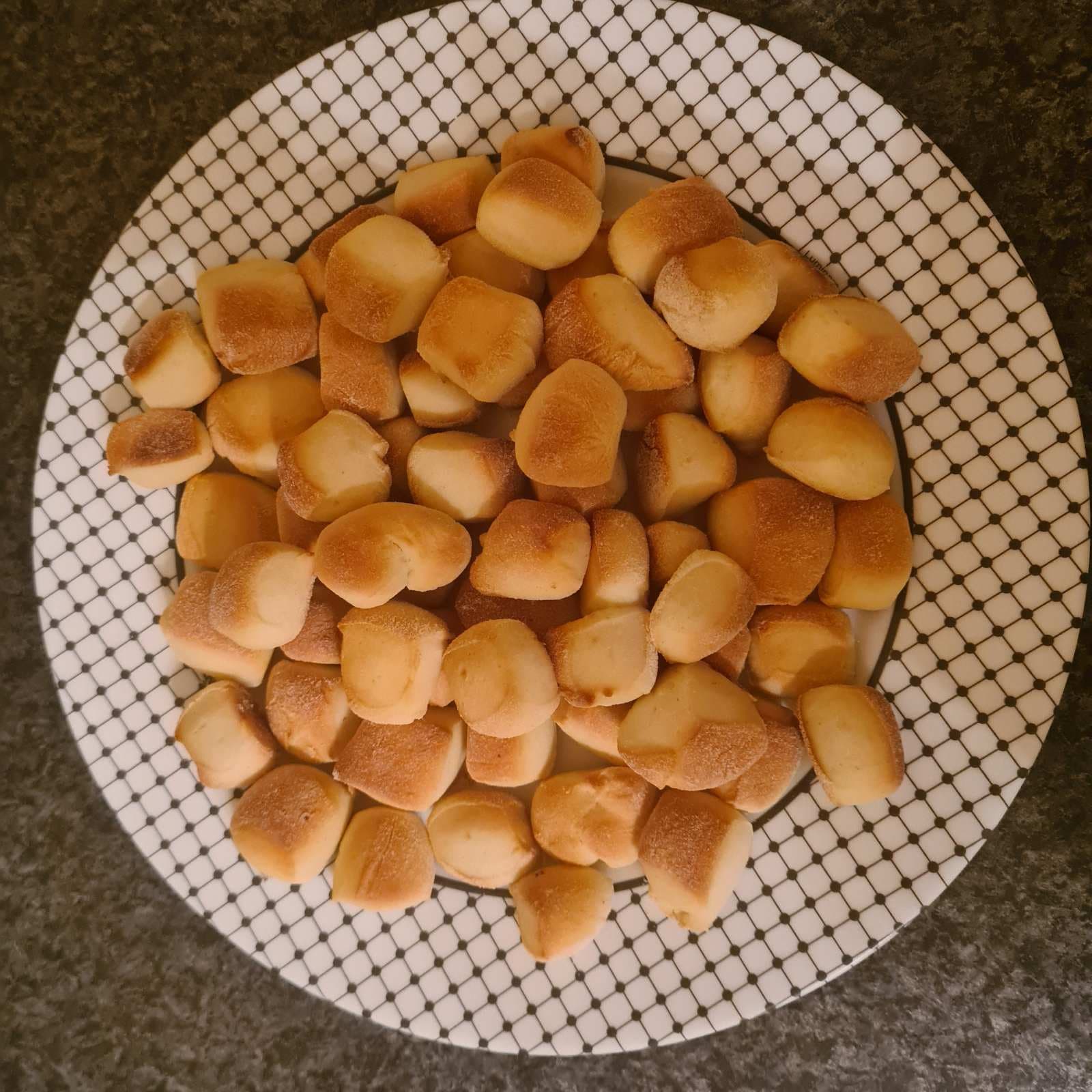 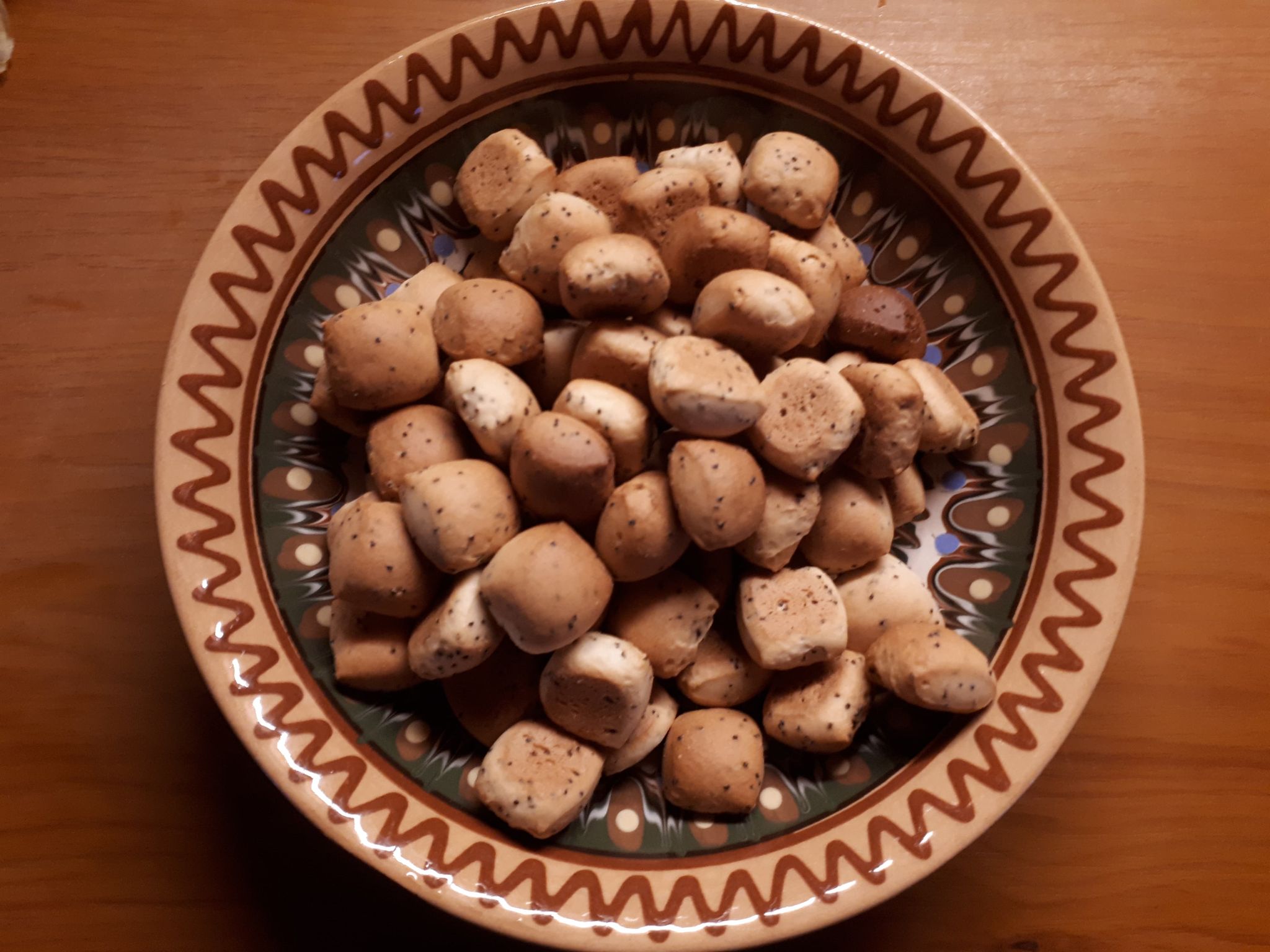 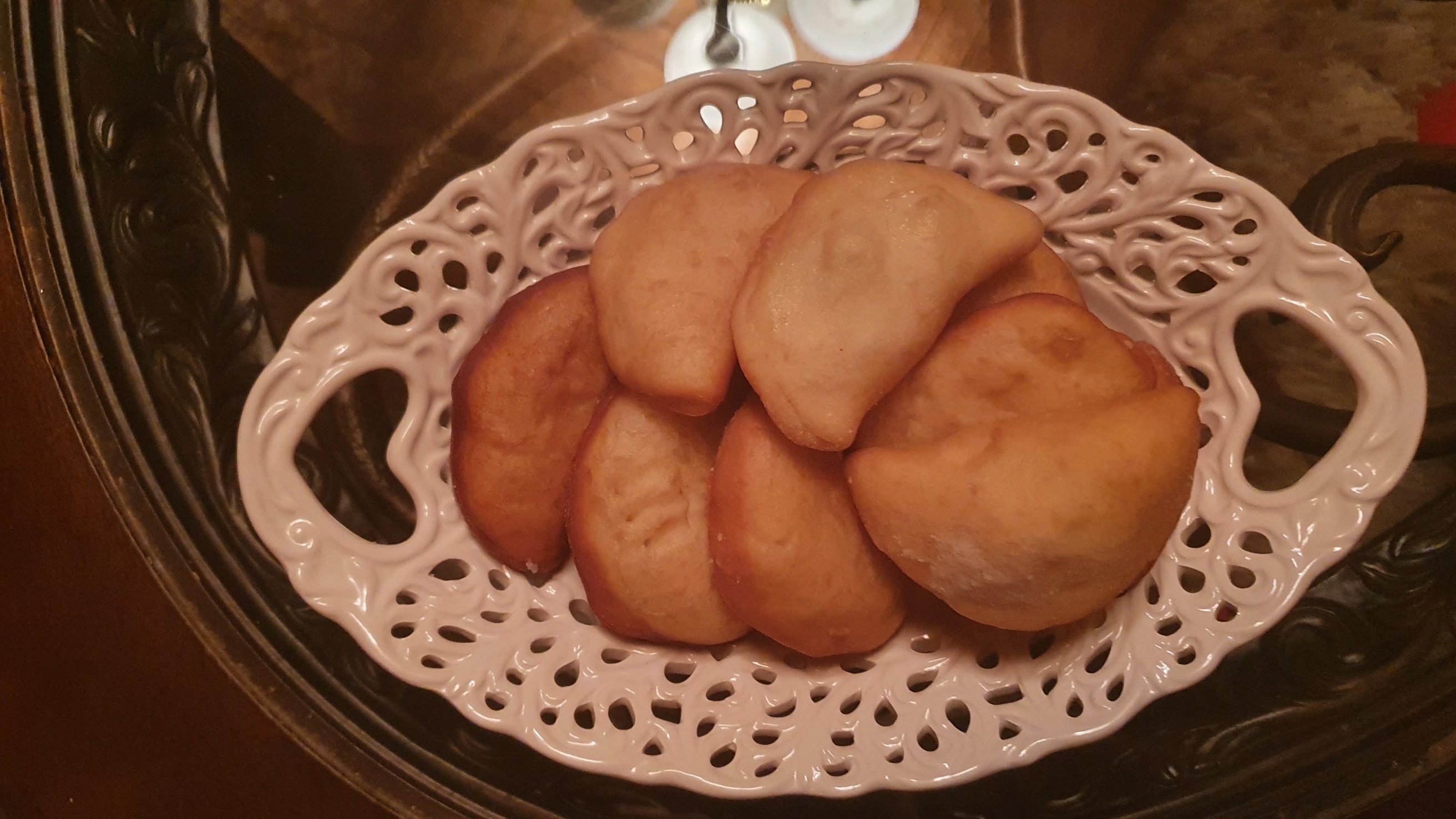 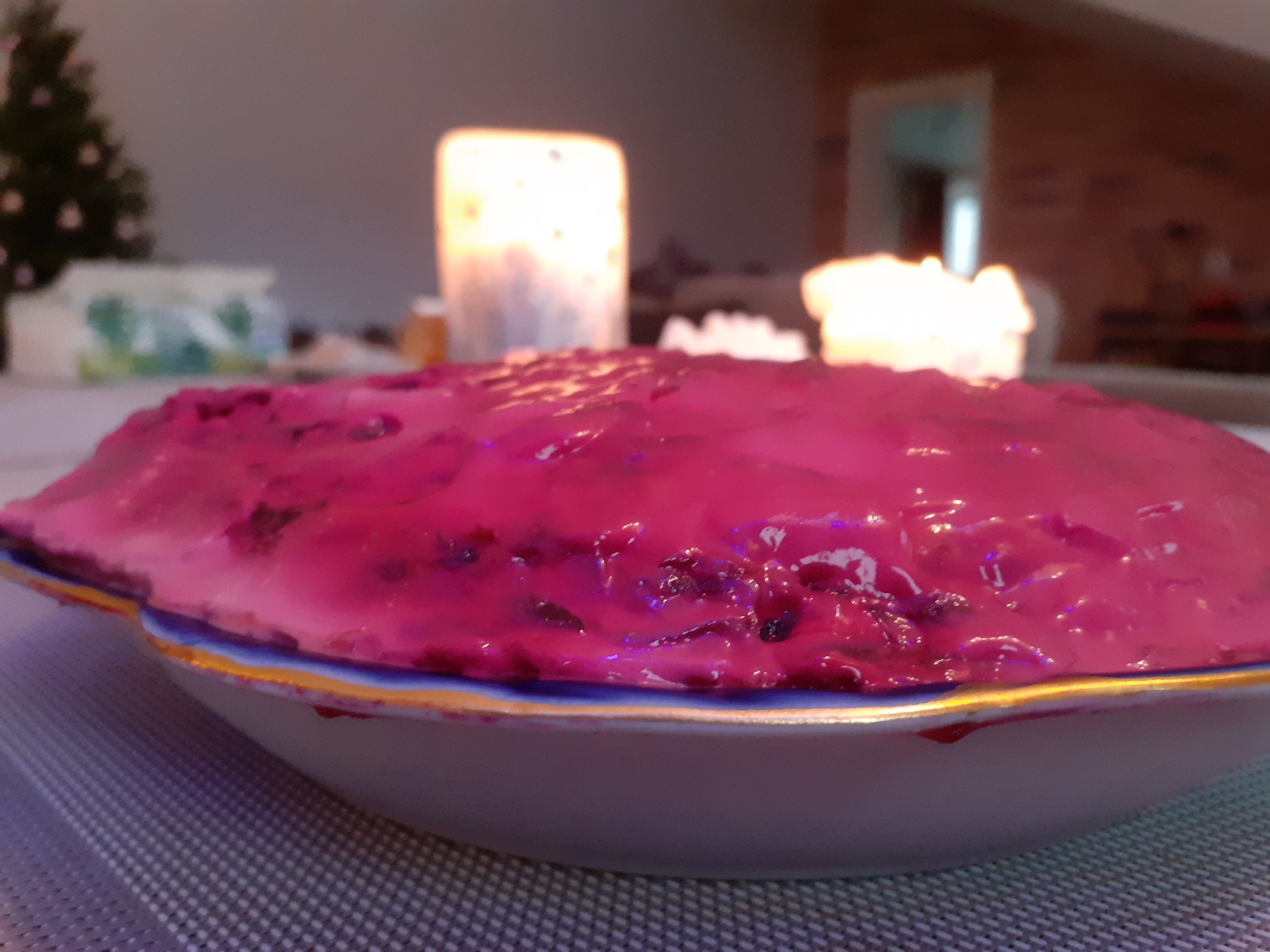 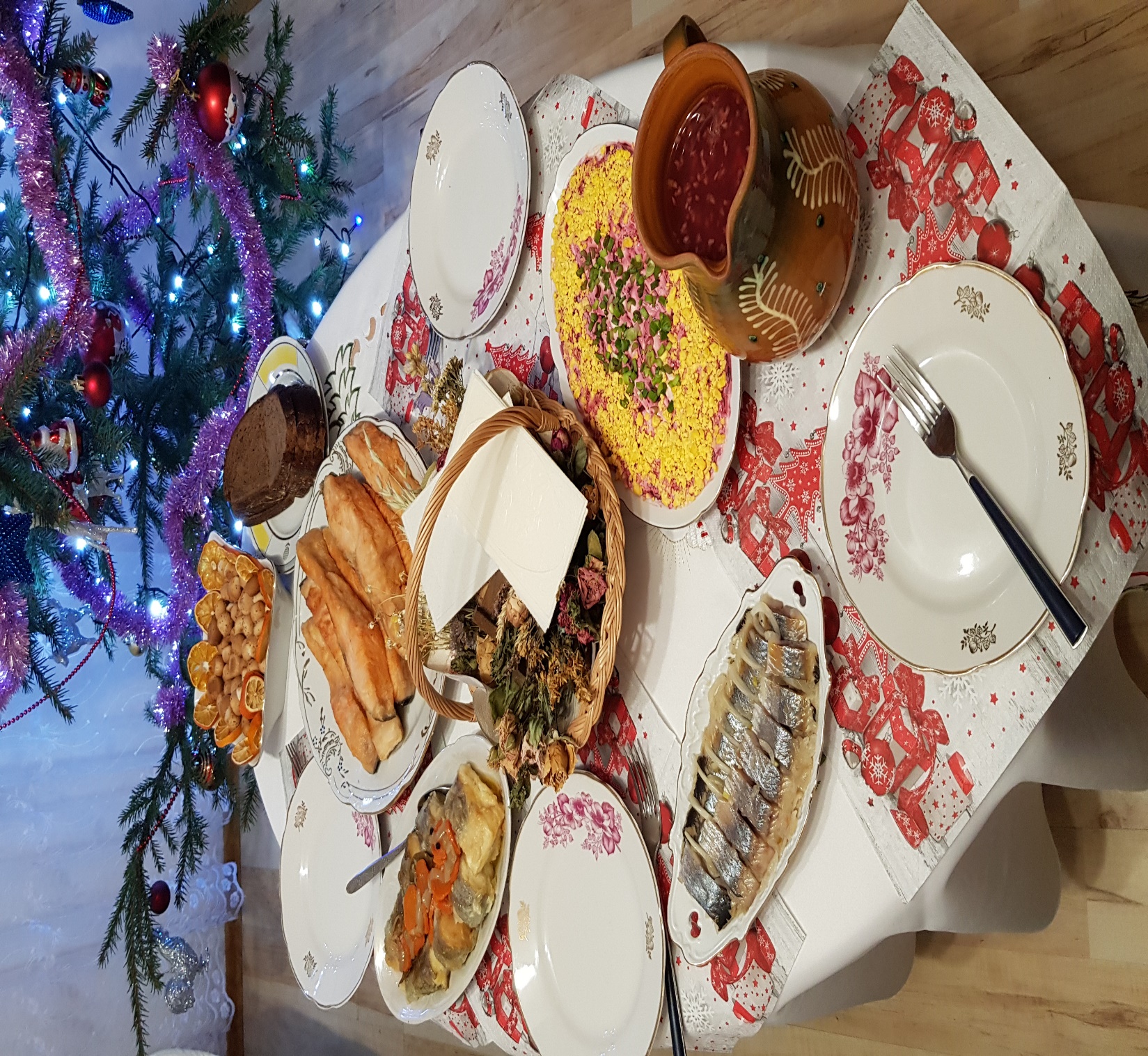 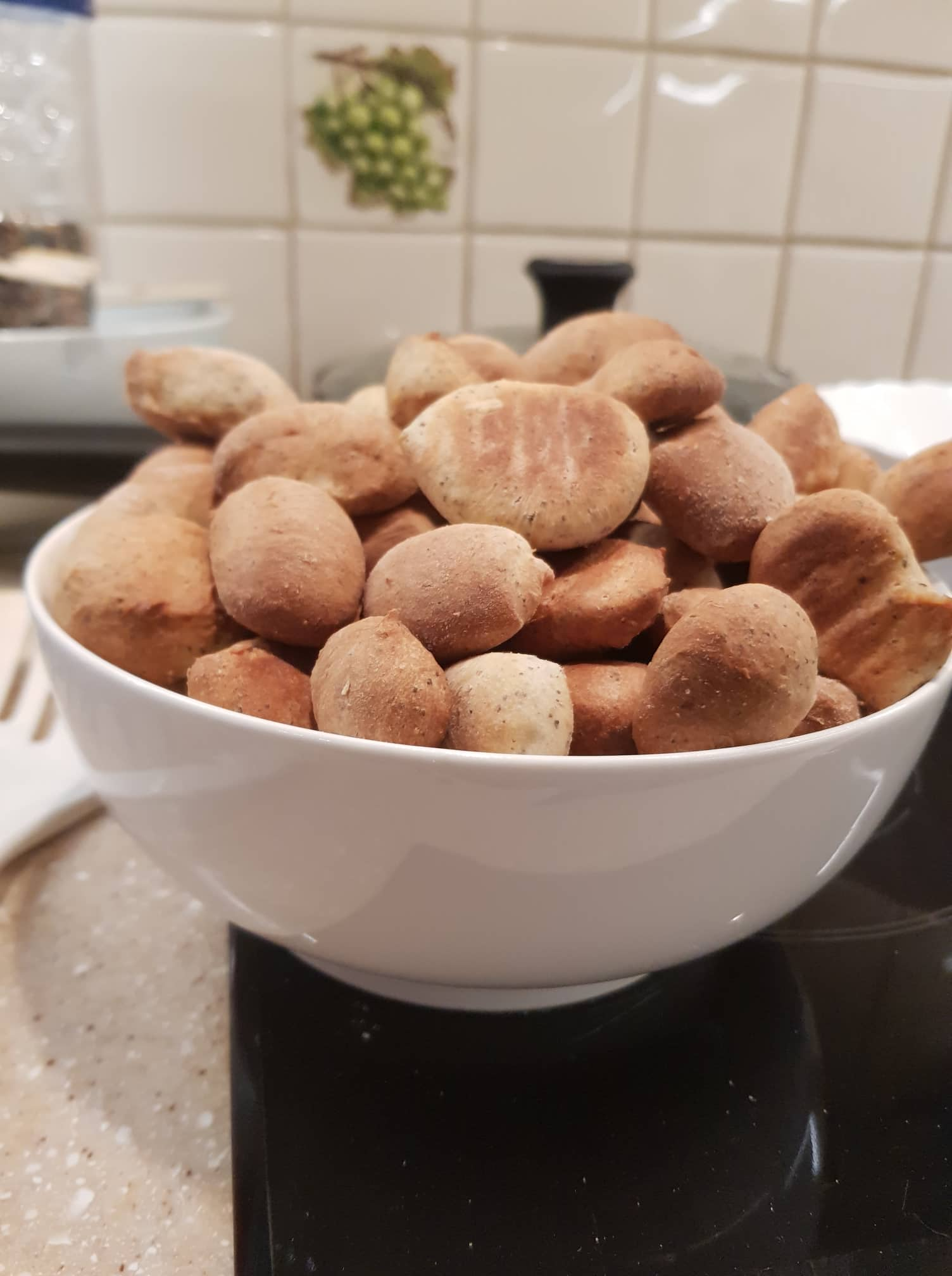 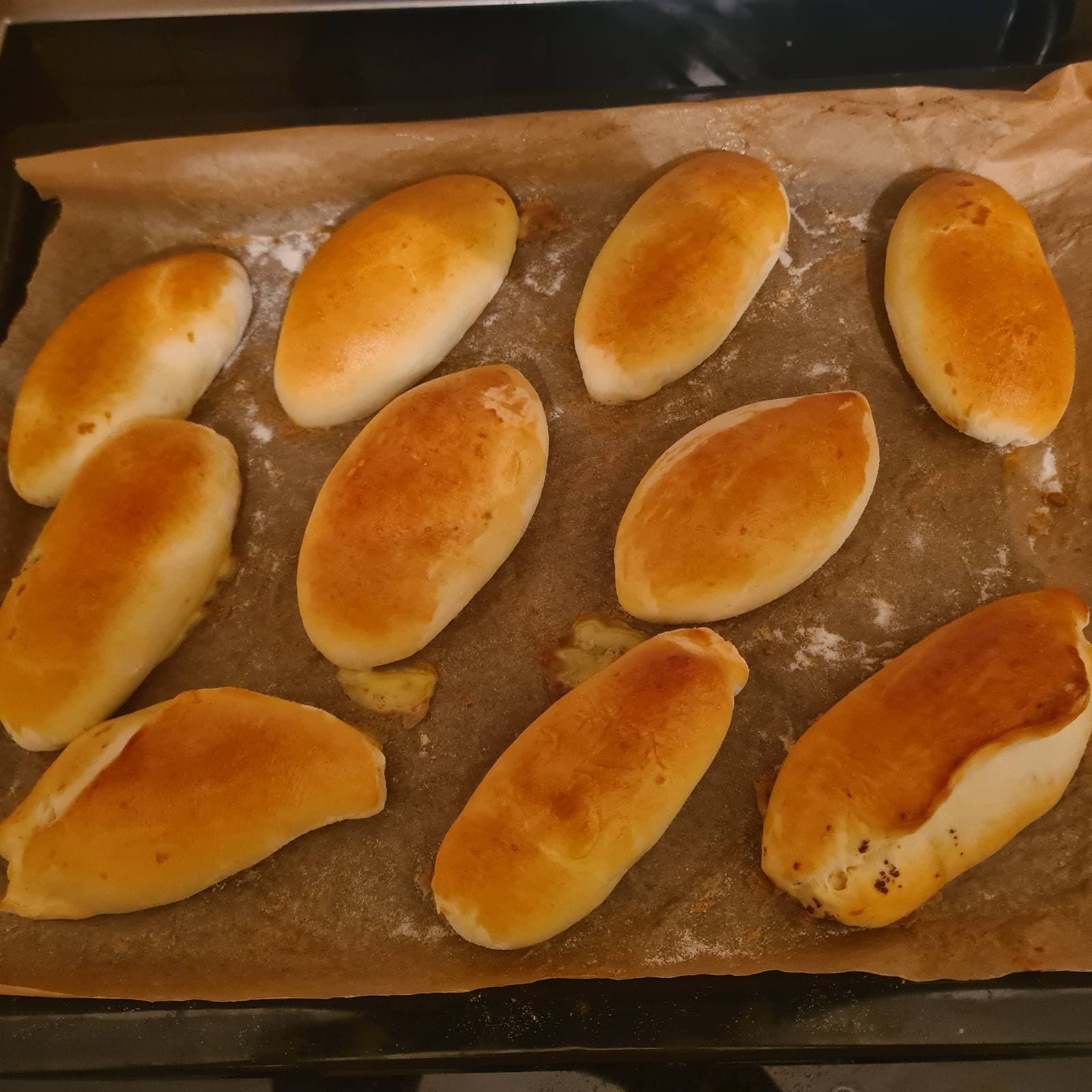 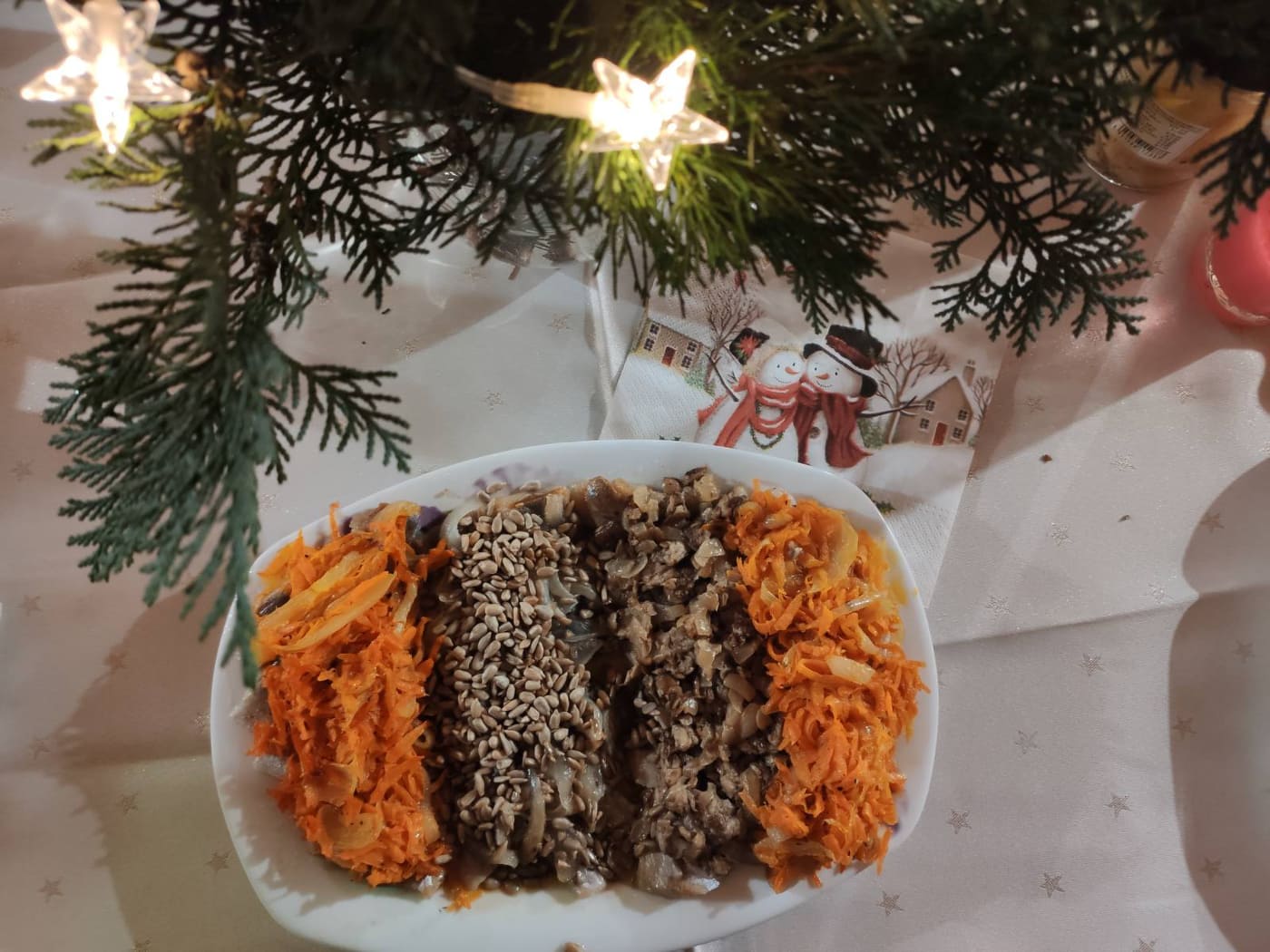 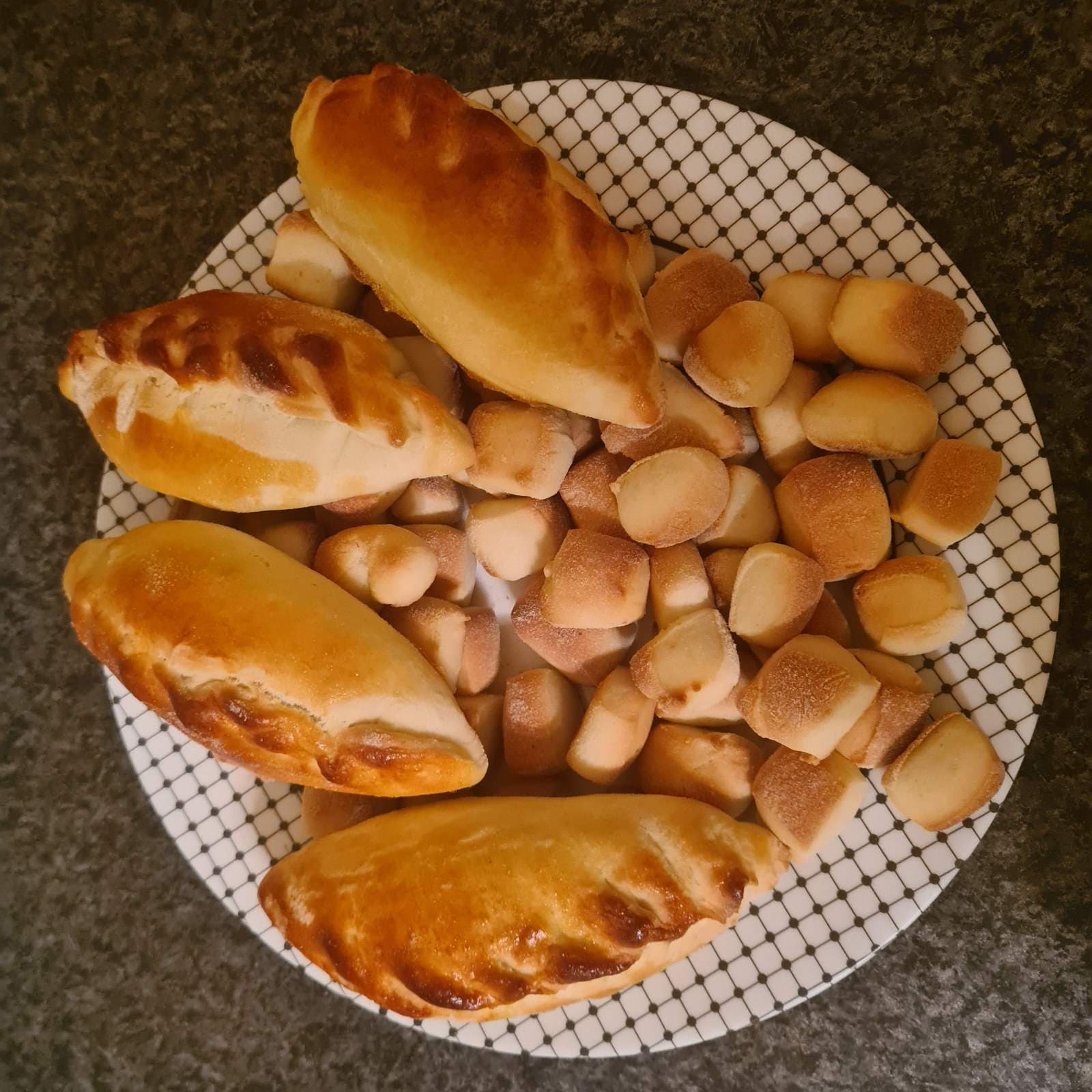 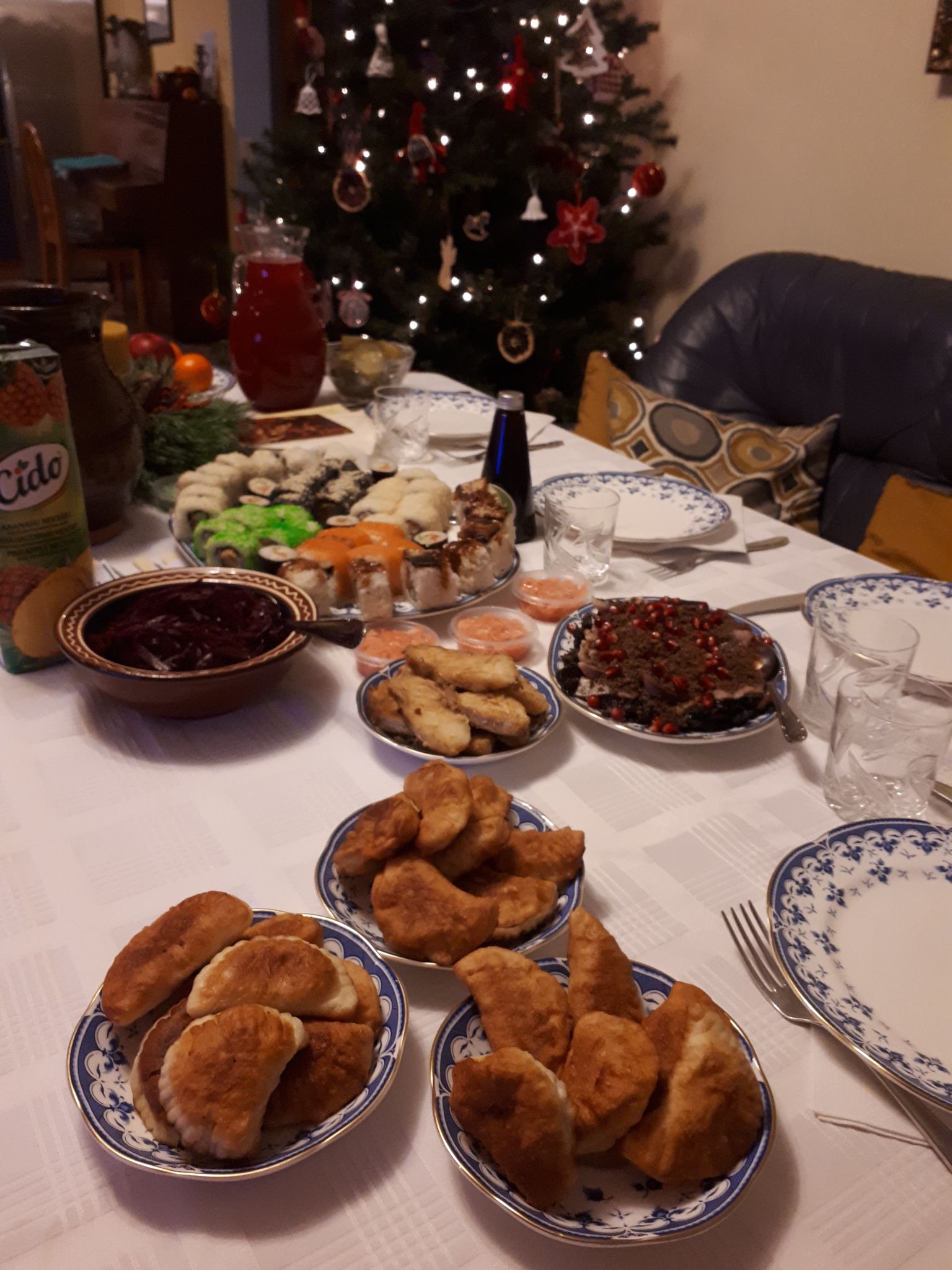 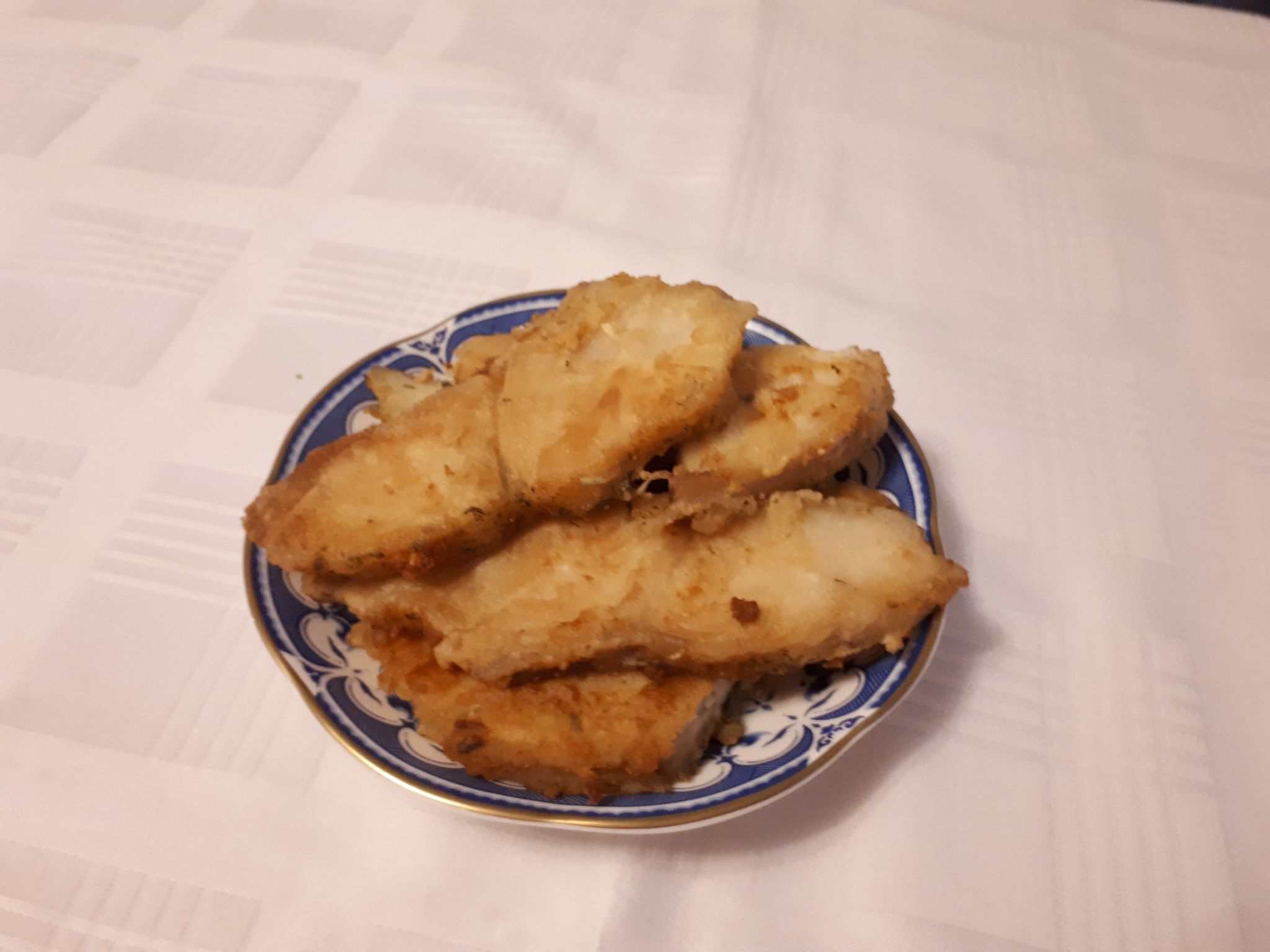 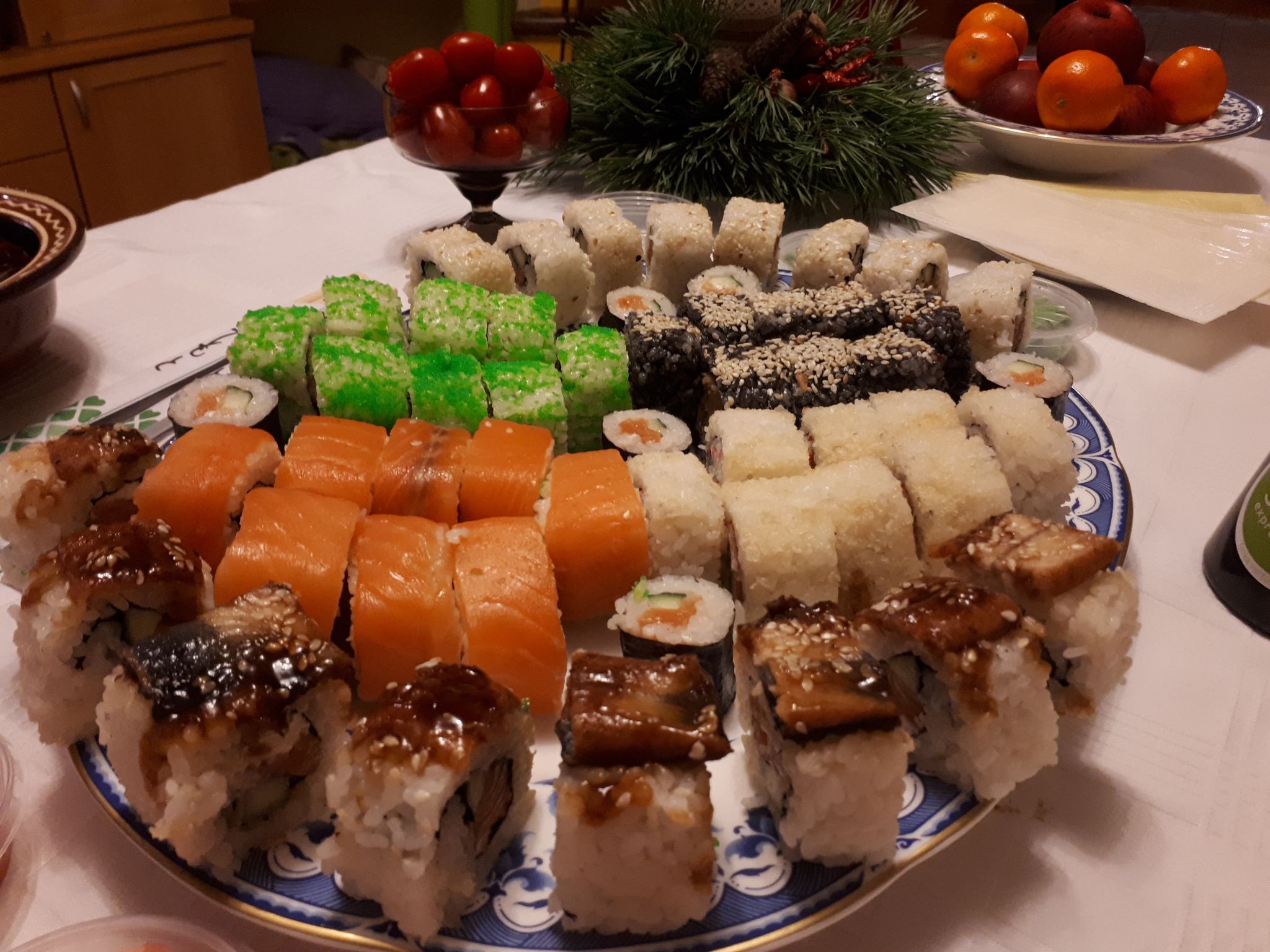 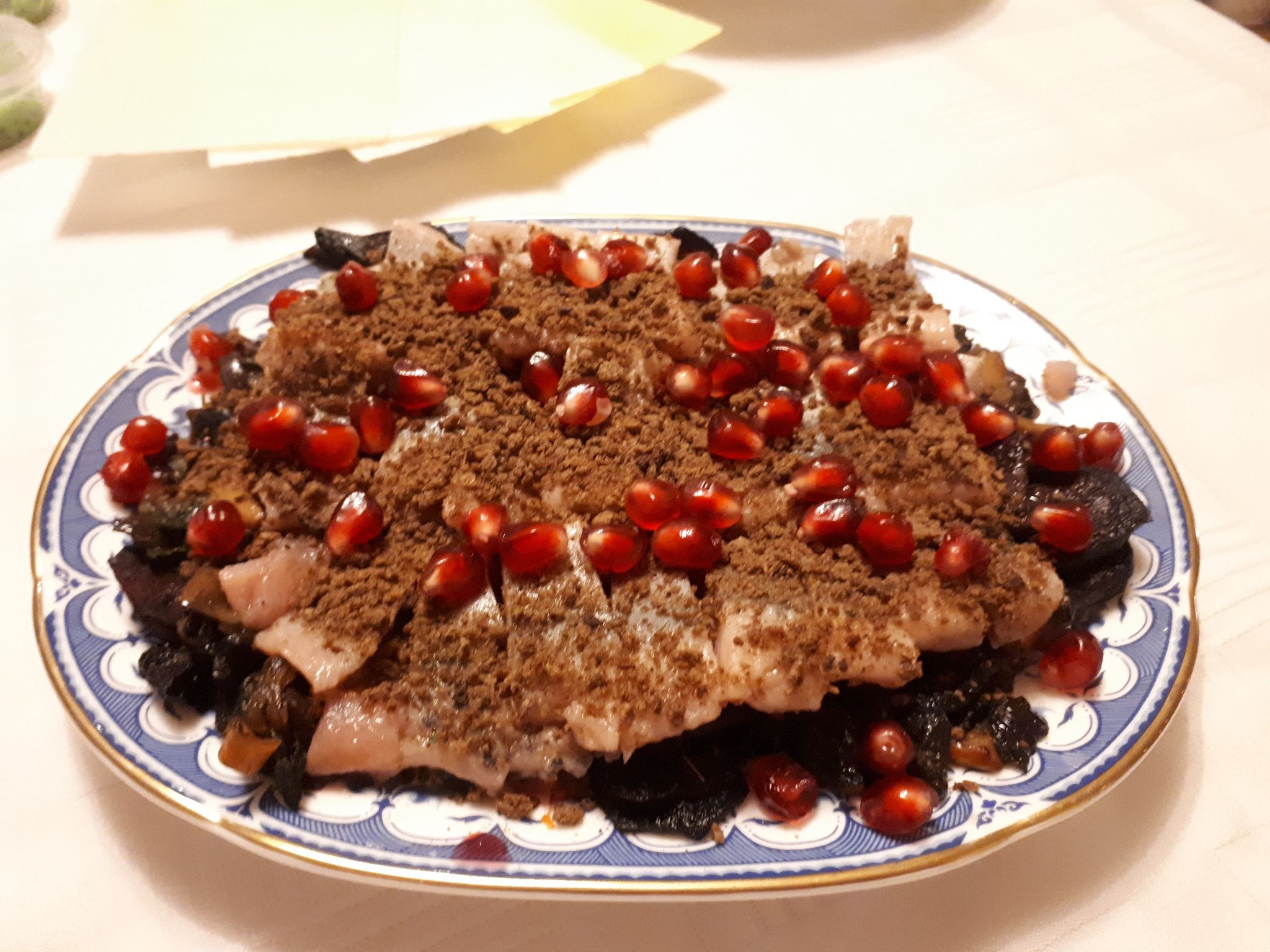 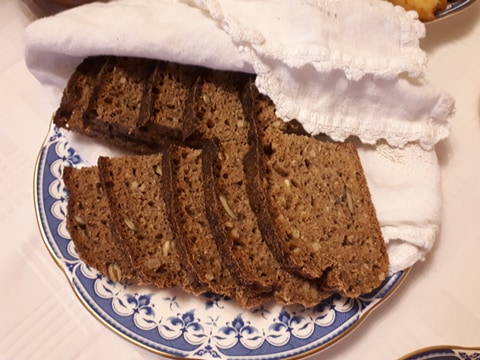 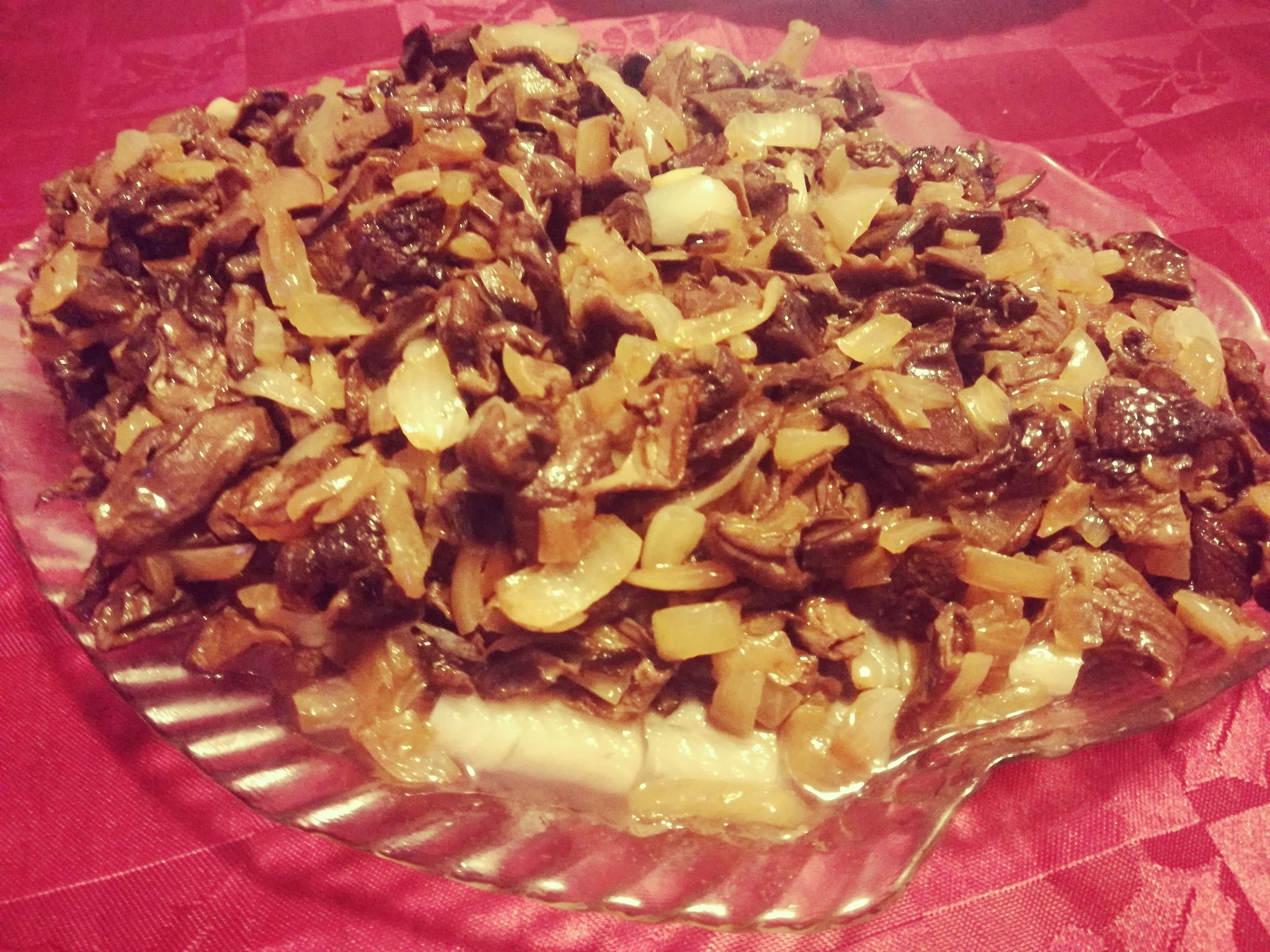 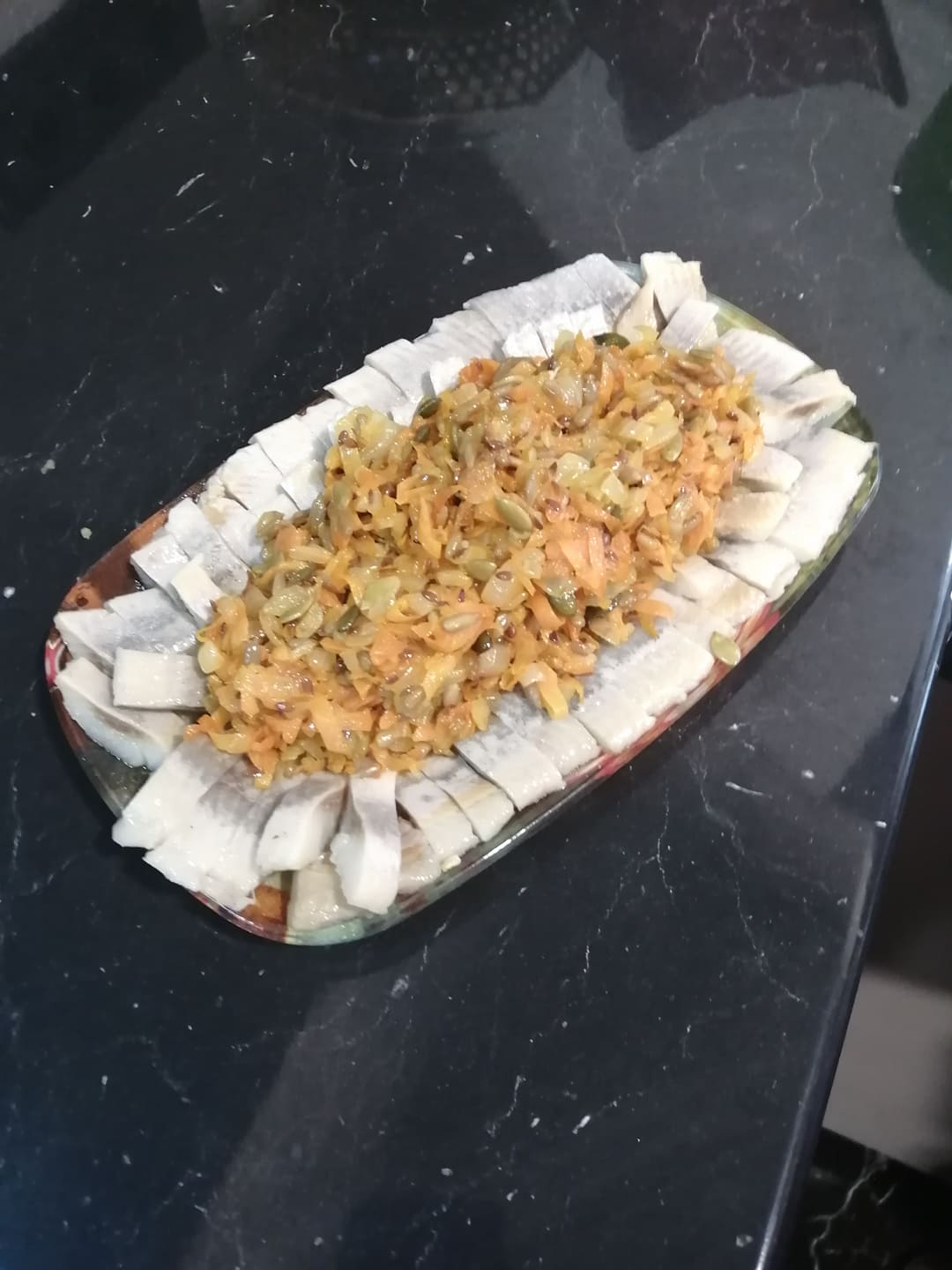 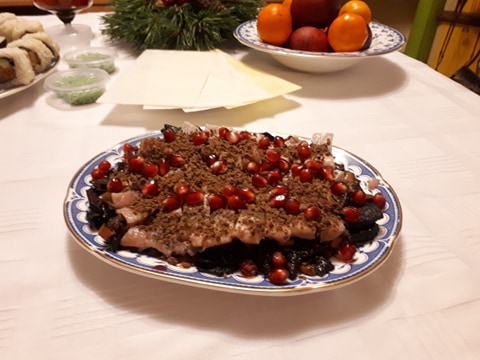 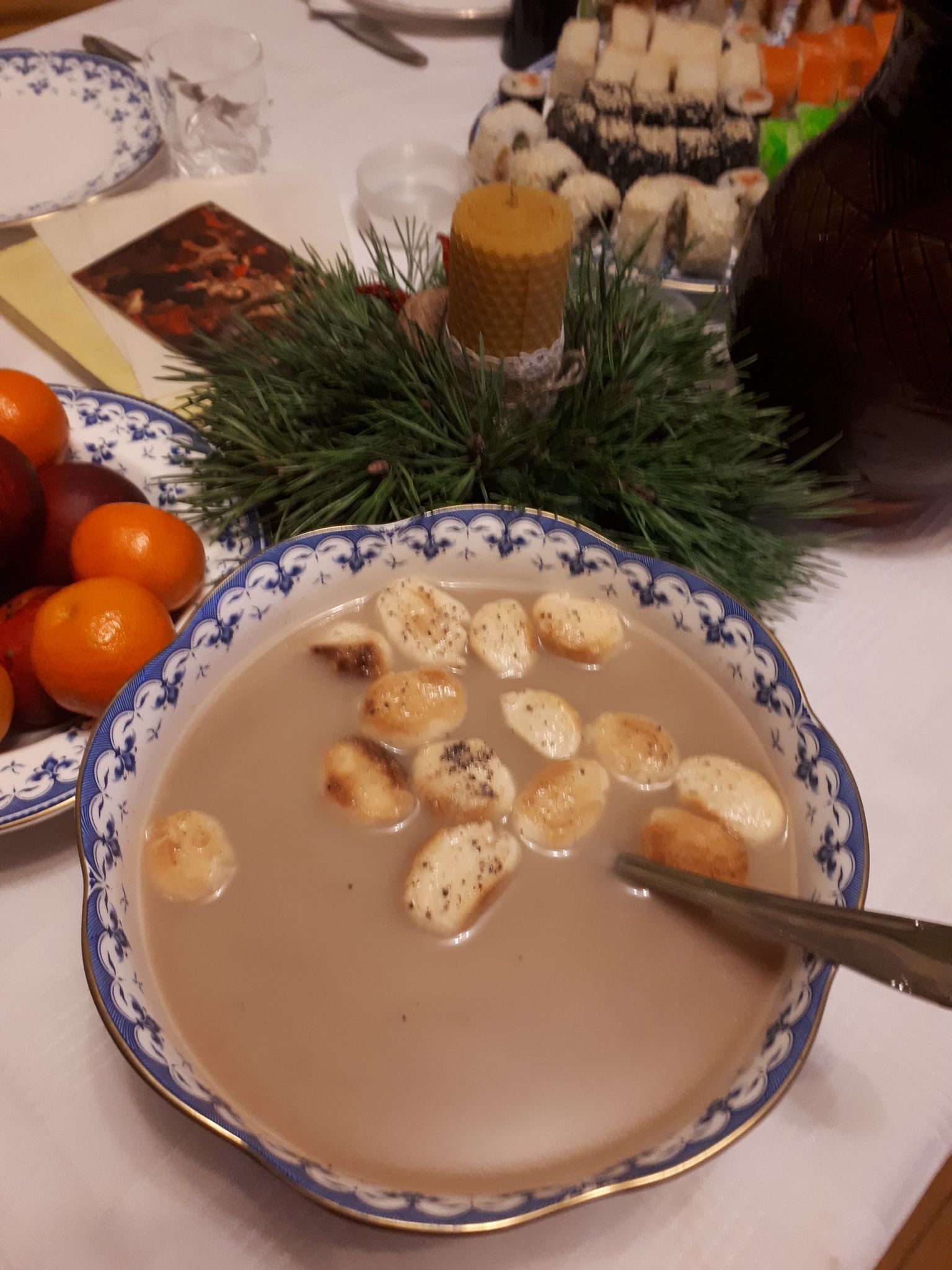 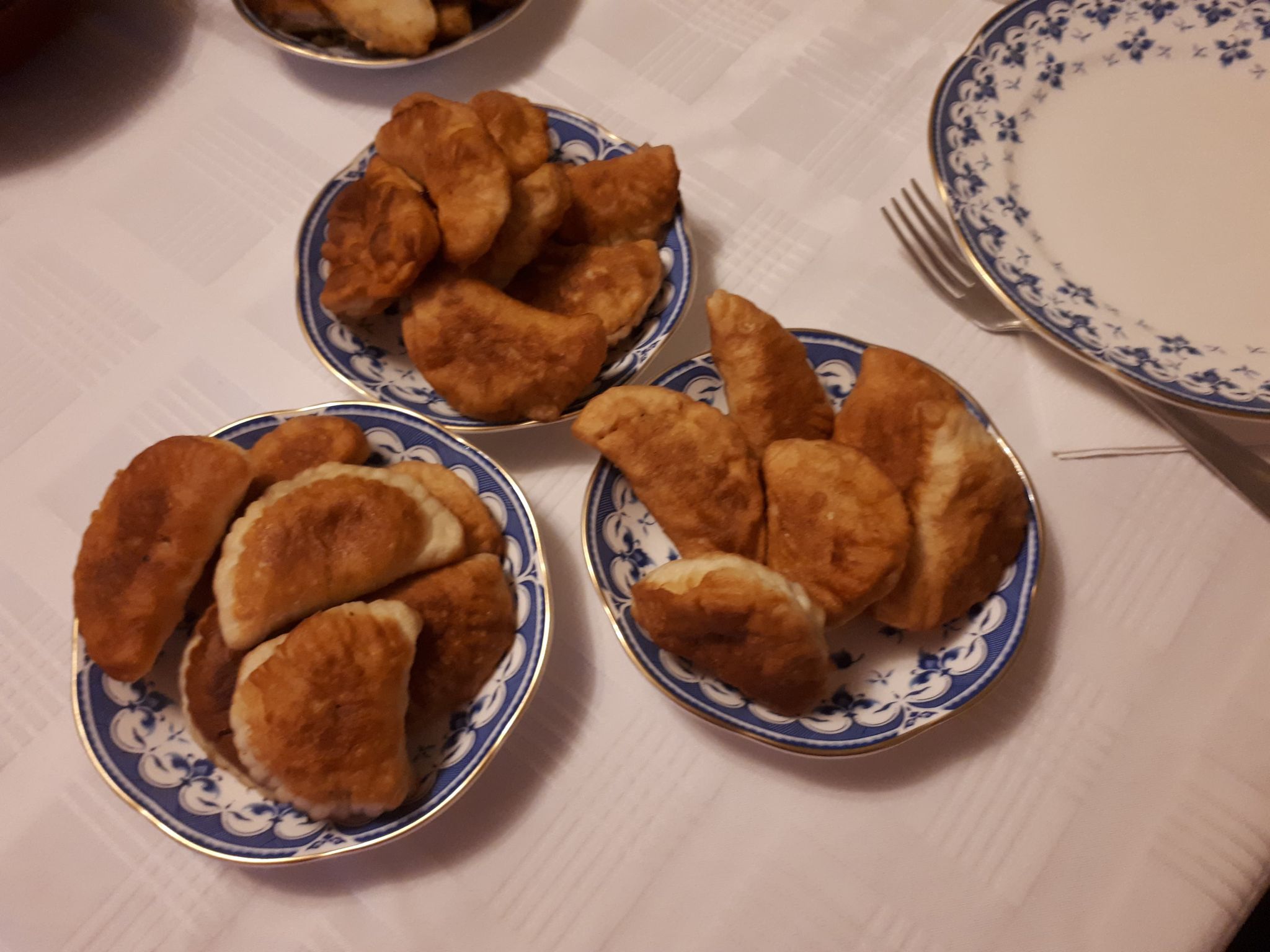 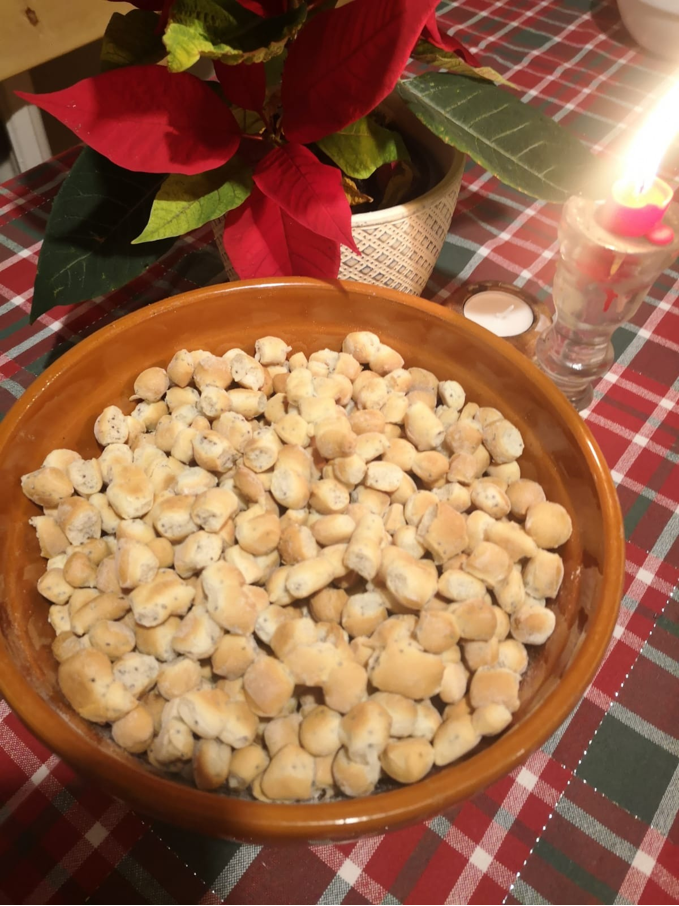 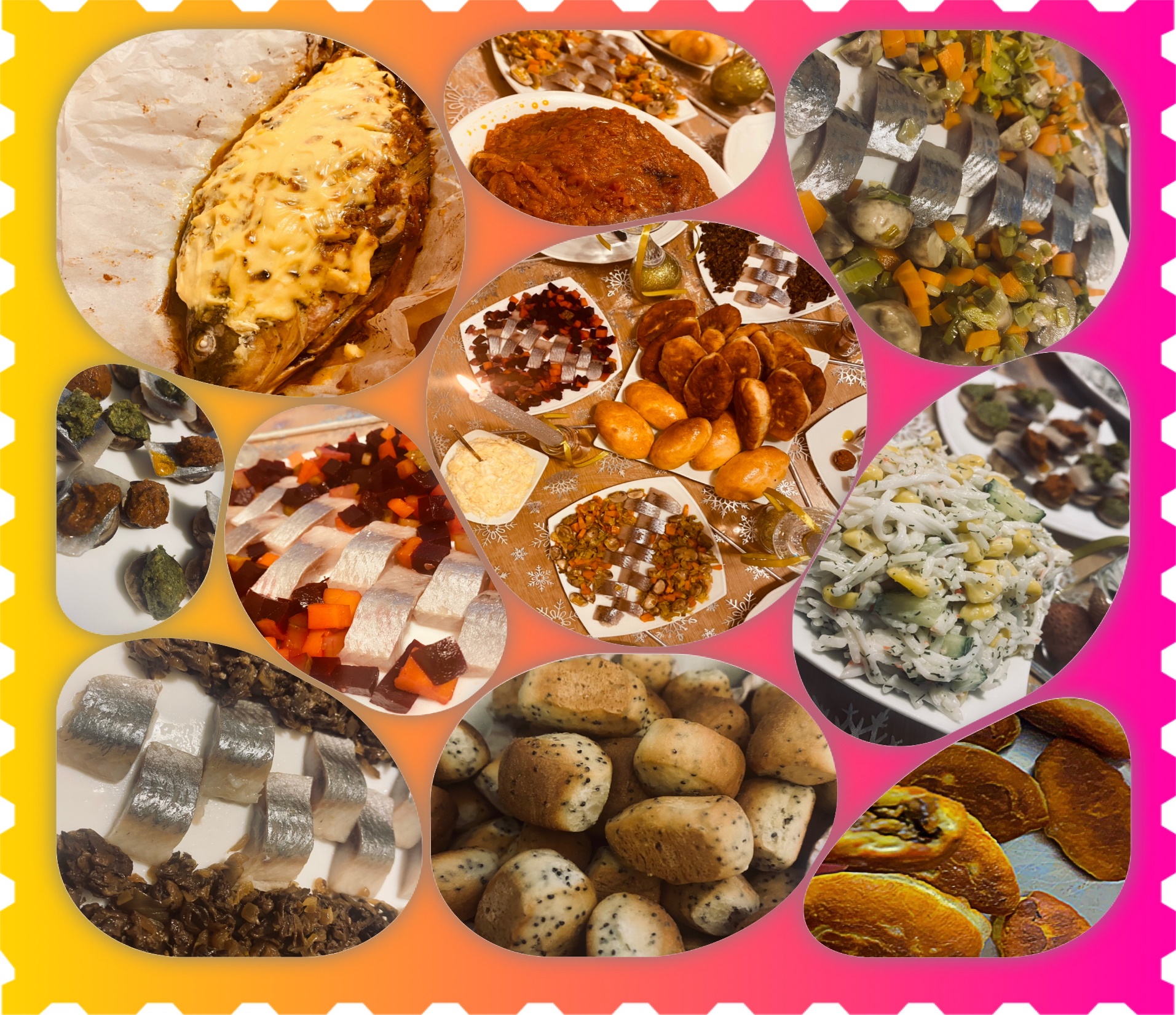 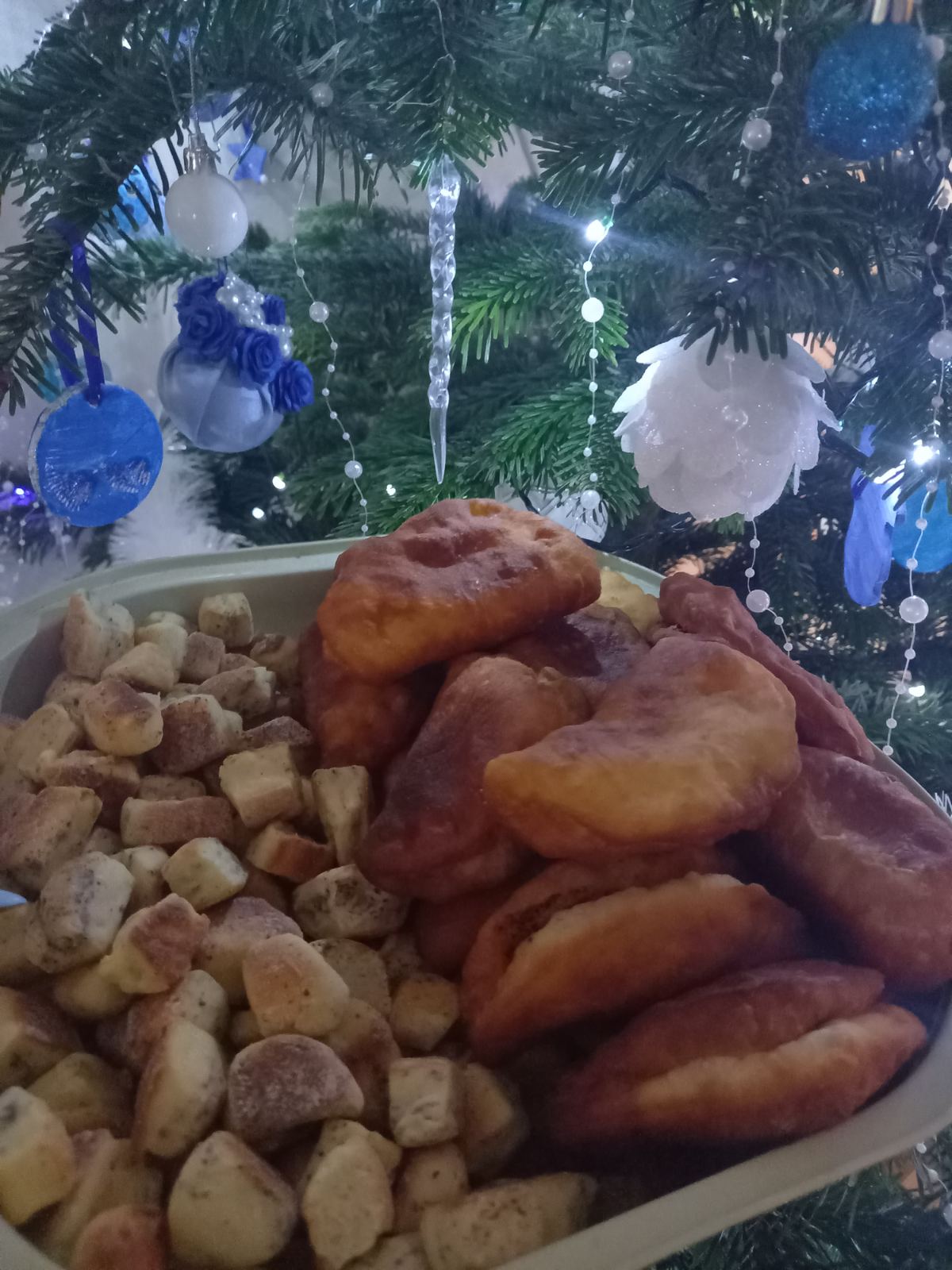 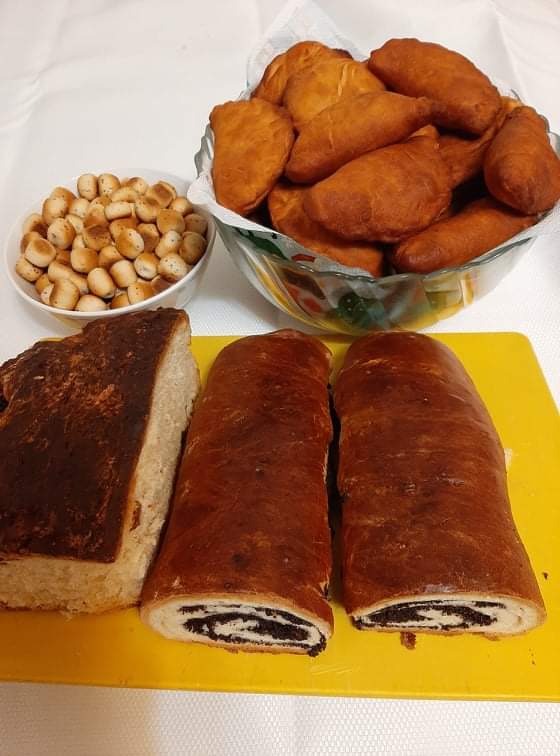 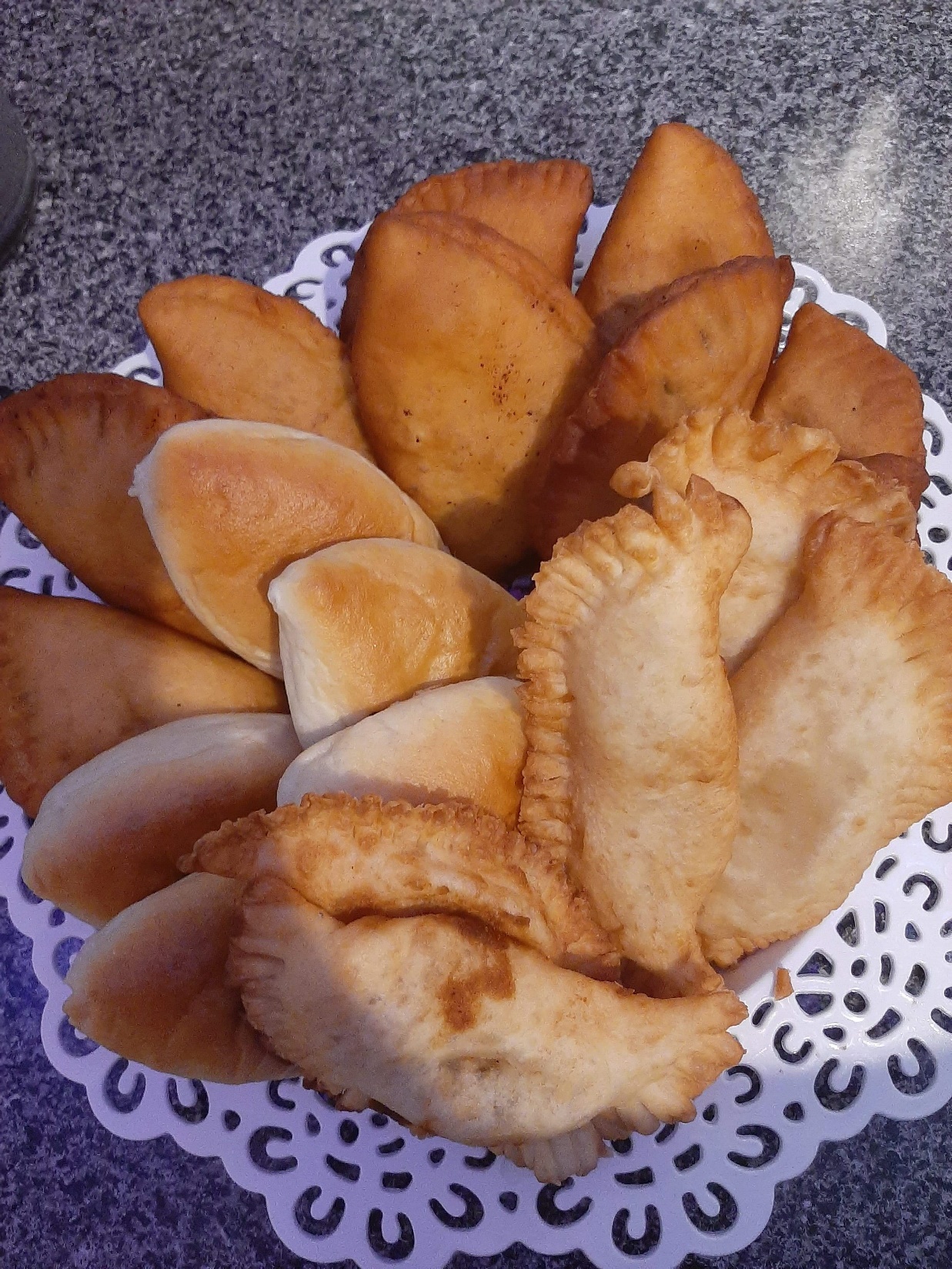 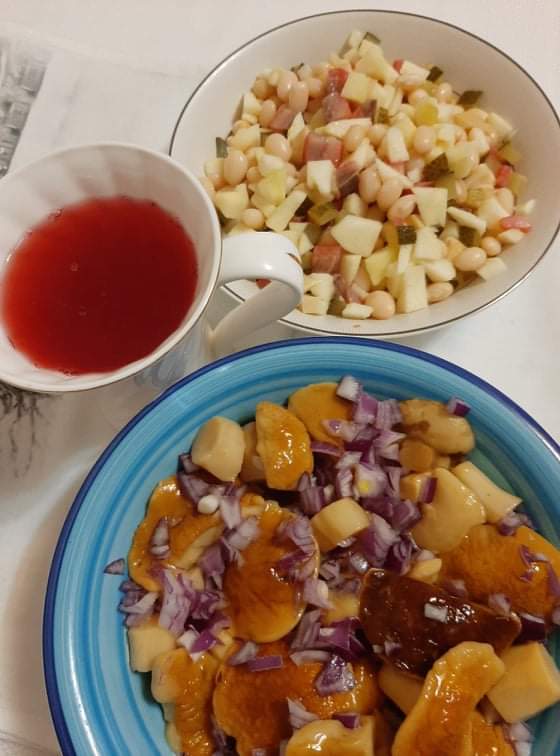 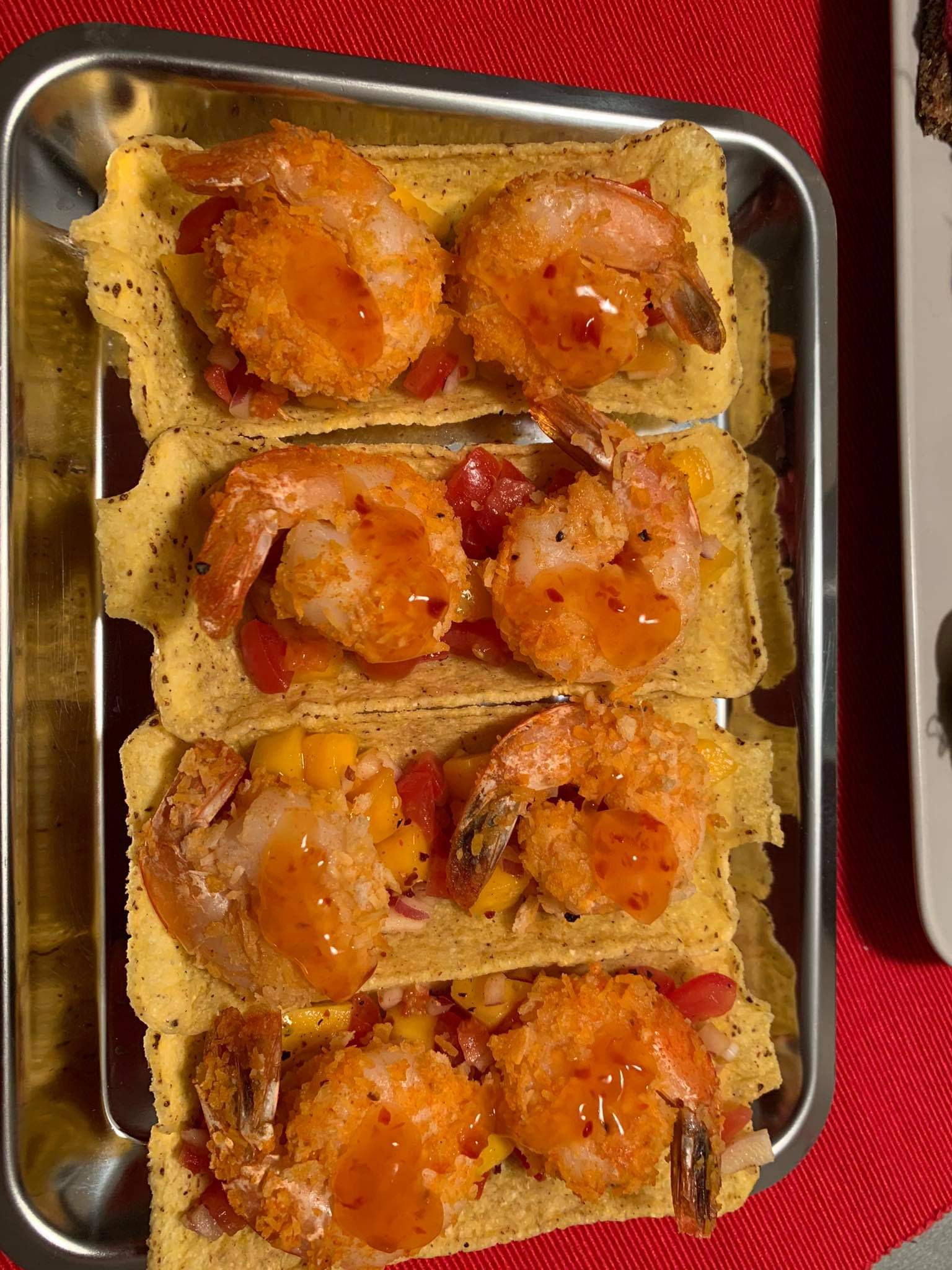 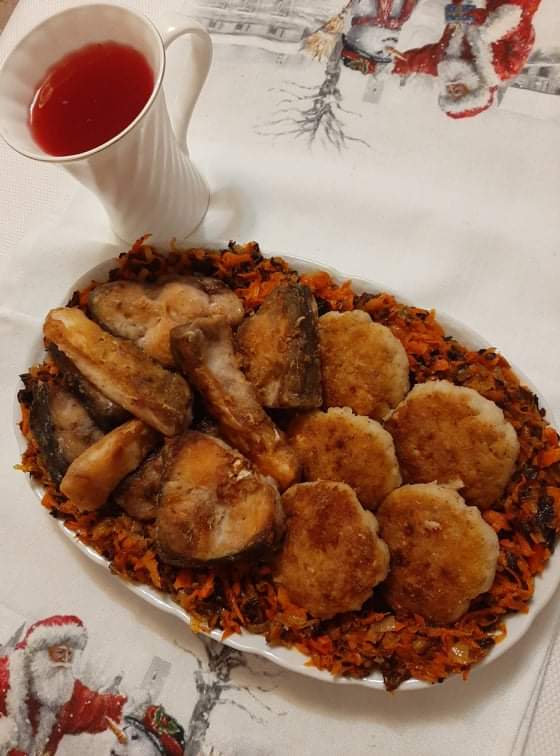 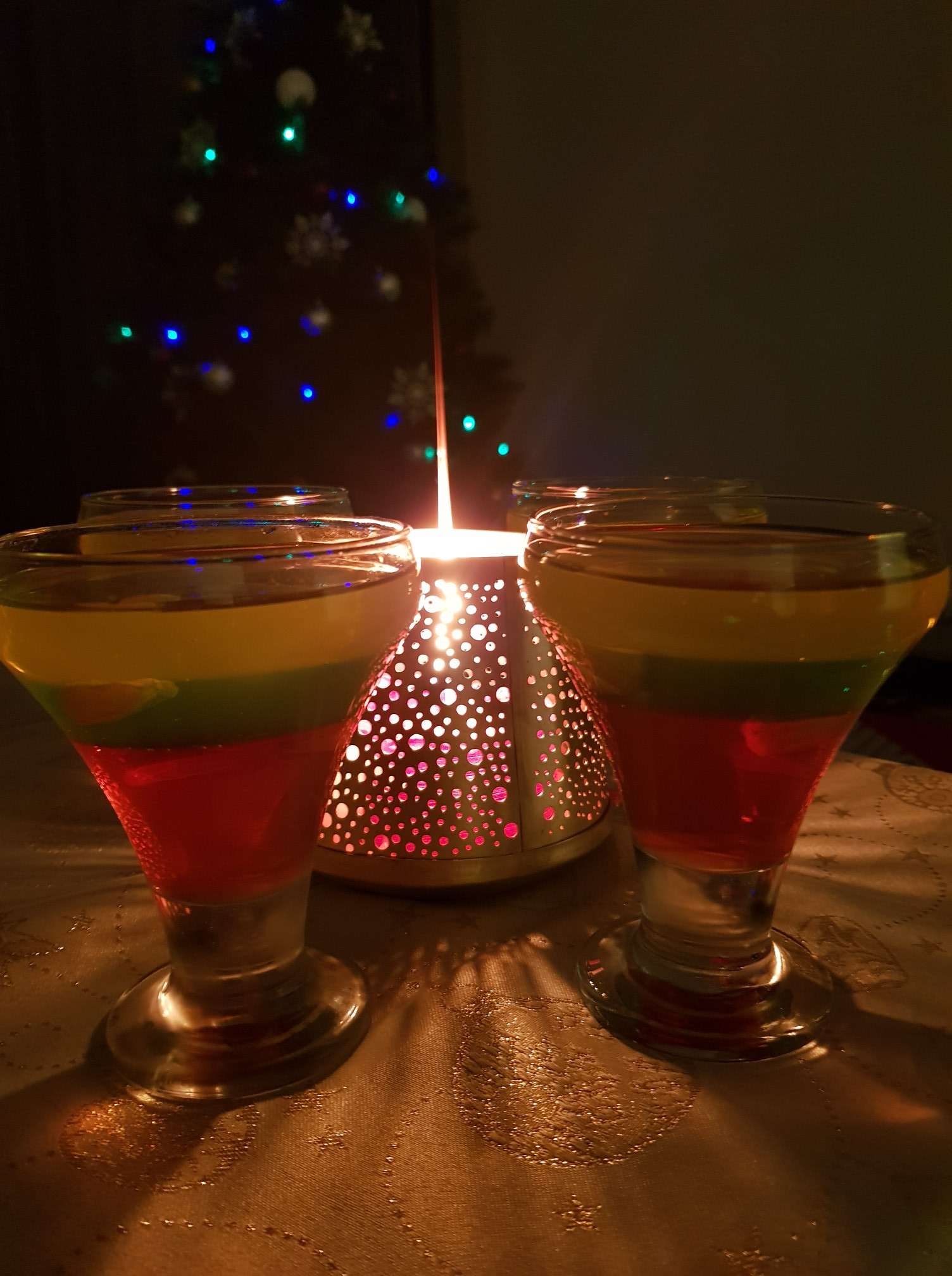